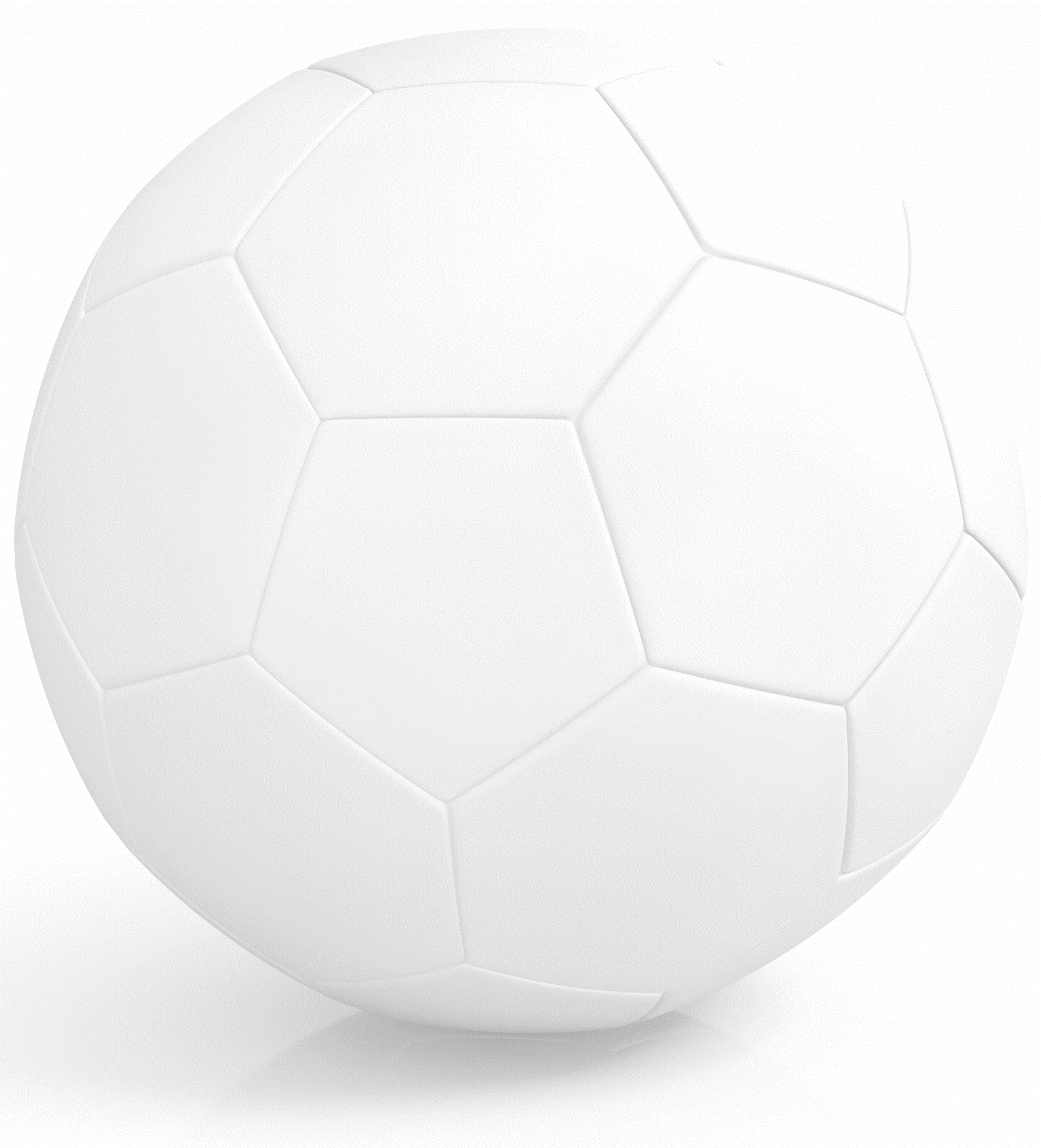 Bezirk Rhein-Neckar-Tauber 

Staffelsitzung       

09. Juni 2022
Informationen 
zum Sportrecht
[Speaker Notes: Folien werden ans Protokoll angehängt bzw. im Internet auf der Seite des Bezirks RNT veröffentlicht.
Fragen während des Vortrags möglich. Spezielle Fragestellungen gerne nach der Staffelsitzung.]
Vorbemerkung
Referent:

Jürgen Brachmann

Vorsitzender des Verbandssportgerichts im Badischen Handball-Verband
Vorsitzender des Vereinsgerichts Handball Baden-Württemberg




Alle Rechte vorbehalten. 
Eine Verwendung der Vortragsunterlagen oder Teile davon nur mit vorheriger schriftlicher Genehmigung der Referenten. 
© Jürgen Brachmann 2022
Formalia
Darstellungen stellen die persönliche Auffassung der Referenten dar und haben keinen Anspruch auf Vollständigkeit und Richtigkeit. Ein „Berufen“ auf Inhalte des Vortrags in sportrechtlich relevantem Zusammenhang ist nicht möglich.
Grundlage ist das zum Zeitpunkt des Vortrags geltende Recht.
RO DHB = Rechtsordnung des Deutschen Handballbundes.
SpO DHB = Spielordnung des Deutschen Handballbundes.
RO BHV = Zusatzbestimmungen des Badischen Handballverbands zur RO DHB (RO BHV).
IHR = Internationale Hallenhandballregel
Themen
Spielordnung DHB
	i. d. F. der Beschlüsse des Bundesrats vom 15.05.2022 gültig ab 01.07.2022
Rechtsordnung DHB
	 i. d. F. der Beschlüsse des Bundesrats vom 15.05.2022
Spielordnung DHB
§ 15 Zweitspielrecht
 § 19b Gastspielrecht für Jugendspieler*innen
 § 28 Ausbildungskostenentschädigung
§ 55 Festspielen
Spielordnung DHB
§ 15 Zweitspielrecht
(1)	Für Studierende, Berufspendler*innen und vergleichbare Personen-gruppen, die regelmäßig zwischen erstem und zweitem Wohnsitz pendeln und das Erwachsenenspielrecht ohne vertragliche Bindung besitzen (bspw. Schüler*in weiterführender Schulen, Auszubildende, Soldaten/ Soldatinnen, Studierende), kann unter Beibehaltung ihrer bisherigen Spielberechtigung für ihren Verein (Erstverein) ein Zweitspielrecht für einen anderen Verein (Zweitverein) am jeweils anderen Wohnort einmalig für das laufende Spieljahr unter der Voraussetzung erteilt werden, dass die Entfernung zwischen den Vereinssitzen mindestens 100 km (kürzeste Fahrtstrecke) beträgt. Das Zweitspielrecht kann für Erwachsene nur ohne vertragliche Bindung erteilt werden, für Jugendspieler nur, wenn sie der höchsten Jugendaltersklasse angehören.
[Speaker Notes: 75 km kürzeste Fahrtstrecke zwischen den Vereinssitzen galt nur für das Spieljahr 2021/2022]
Spielordnung DHB
§ 15 Zweitspielrecht
(5)	Der Einsatz im Zweitverein erfolgt nur unterhalb der vierthöchsten Spielklasse, im Jugendbereich in allen Spielklassen. In Entscheidungs-, Ausscheidungs- und Relegationsspielen ist der Einsatz nur für einen der beteiligten Vereine zulässig.
(9)	Wird die Mannschaft des Zweitvereins zurückgezogen / gestrichen, darf innerhalb der oben genannten Frist erneut ein Zweitspielrecht erteilt werden.
[Speaker Notes: Abs. 9 wurde neu eingefügt. Damit wird sichergestellt, dass Spieler/innen in einem anderen Zweitverein nochmals eine Spielberechtigung erhalten können. Ausnahme von Abs. 1 „einmalig“.]
Spielordnung DHB
§ 19b Gastspielrecht für Jugendspieler*innen
(1) 
Jugendspieler*innen können neben dem Spielrecht in ihrem Verein (Erstverein) auch ein Spielrecht (Gastspielrecht) für einen anderen Verein (Zweitverein) unter der Voraussetzung erhalten, dass der Erstverein in dieser Altersklasse keine Mannschaft gemeldet oder nach der Meldung alle Mannschaften in der Altersklasse zurückgezogen hat.
<unverändert>
(2) § 19a Abs. 2 bis 4 gelten entsprechend.
(4) 	Werden alle Mannschaften in der Altersklasse des Zweitvereins, für die ein Gastspielrecht erteilt wurde, während der Saison zurückgezogen/ gestrichen, darf innerhalb der Frist erneut ein Gastspielrecht erteilt werden.
[Speaker Notes: § 19 a Zweifachspielrecht für Jugendspieler*innen der Altersklasse A-C
Abs. 2 = Antragsfrist vom 01.07. bis 30.11.
Abs. 3 = Erstzugriff durch Erstverein
Abs. 4 = Informationsaustausch zwischen den Passstellen (verbandsübergreifend)
Mit § 19b Abs. 4 wird sichergestellt, dass Spieler/innen in eine anderen Zweitverein ein weiteres Gastspielrecht erhalten können. Abs. 4 ist damit eine Ausnahmeregelung von § 19b Abs. 3 („In einem solchen Fall darf frühestens zum 15. Oktober desselben Jahres eine weitere Spielberechtigung gemäß § 26 Ziffer 2 SpO erteilt werden“).]
Spielordnung DHB
§ 28 Ausbildungskostenentschädigung
(1) 	Für die Ausbildung von Spieler*innen kann ein Verein Ersatz seiner Ausbildungskosten nach der Richtlinie zur Ausbildungskosten-entschädigung (RZA) erhalten.
(2) 	Die Voraussetzungen und Höhe des Anspruchs auf Ausbildungskosten-entschädigung sowie die weiteren Einzelheiten regelt die Richtlinie zur Ausbildungskostenentschädigung, die Bestandteil der Spielordnung ist.
[Speaker Notes: Neu eingefügt. Die RZA treten zum 01.01.2023 in Kraft. Die Satzungskommission wird sich bei ihrer Sitzung am 09.07. mit diesem Thema befassen. Die Vereine werden darüber informiert.]
Spielordnung DHB
§ 55 Einschränkung des Spielrechts in Meisterschaftsspielen

(1) Für Vereine mit mehreren Mannschaften in derselben Altersklasse wird das Spielrecht der Spieler*innen in Meisterschaftsspielen eines Spieljahres des Vereins in der Weise eingeschränkt, dass ein Spieler/ eine Spielerin nach der Teilnahme an zwei aufeinanderfolgenden Meisterschaftsspielen der höheren Mannschaft/en für die niedrigere Mannschaft erst wieder teilnahmeberechtigt wird, wenn zwei weitere aufeinanderfolgende Meisterschaftsspiele der höhe-ren Mannschaft/en ohne ihn/sie ausgetragen worden sind. bzw. nach der letzten Teilnahme an einem Meisterschaftsspiel der höheren Mannschaft ein Zeitraum von sechs Wochen verstrichen ist. Der Tag, an dem der Spieler/ die Spielerin zuletzt in der höheren Mannschaft mitgewirkt hat, ist in die Sechs-Wochen-Frist einzurechnen. Während der Dauer einer persönlichen Sperre ist die Wiedererlangung des Spielrechts ausgeschlossen.
[Speaker Notes: Mit der Änderung wird deutlich, dass mit Beginn des neuen Spieljahrs (01.07.) die bisher bestehenden Einschränkungen enden.
Der Begriff „Meisterschaftsspiele“ verdeutlicht, dass § 55 für Pokalspiele nicht anzuwenden ist. 
Bei Pokalspielen kann jede/r Spieler*in eingesetzt werden, unabhängig davon, in welcher Mannschaft und in welcher Spielklasse er/sie am Spielbetrieb teilgenommen hat. § 45 Abs. 8 SpO DHB legt für Pokalspiele fest, dass ein/e Spieler*in in der Mannschaft desselben Vereins innerhalb eines Spieljahres festgespielt ist, in der er/sie erstmals eingesetzt wird, auch wenn diese Mannschaft ausgeschieden ist.]
Spielordnung DHB
Nachfolgend Beispiele 

zur Einschränkung des Spielrechts in Meisterschaftsspielen von Vereinen mit mehreren Mannschaften in 
derselben Altersklasse.
Spielordnung DHB
Grundsatz:
Voraussetzung für eine Einschränkung des Spielrechts ist ein Einsatz 
in zwei aufeinanderfolgenden Spielen 

in einer höheren Mannschaft oder 
in mehreren höheren Mannschaften/en. 

Ein zwischenzeitliches Spiel einer niedrigeren Mannschaft unterbricht diese Zählung nicht. Ebenso ist eine etwaige zeitliche Unterbrechung der Teilnahme zwischen den zwei Spielen unerheblich.
Spielordnung DHB
Beispiel 1: Spielunterbrechung zwischen zwei Spielen
Einsatz Spieltag 9 am 10.12. in der 2. Mannschaft 
Einsatz Spieltag 9 am 11.12. in der 1. Mannschaft (1. Spiel der höheren Mannschaft)

Spielpause von mehr als 6 Wochen

Einsatz Spieltag 10 am 21.01. in der 1. Mannschaft (2. Spiel der höheren Mannschaft)
Spielrecht eingeschränkt!
Kein Einsatz in der 2. Mannschaft (oder niedriger) mehr möglich

Aufhebung der Einschränkung:
Kein Einsatz an zwei weiteren aufeinanderfolgenden Spielen (Spieltag 11 am 28.01. und Spieltag 12 am 04.02.) der 1. Mannschaft.
Einsatz in der 2. Mannschaft direkt nach dem Spiel der 1. Mannschaft am 04.02. ohne Einsatz in der 1. Mannschaft wieder möglich.
[Speaker Notes: Achtung: Bei Heimspielen ist das kein größeres Problem, denn die 2. Mannschaft kann erst spielen, wenn die 1. Mannschaft ihr Spiel beendet hat. Bei Auswärtsspielen ist das schwieriger zu händeln. Denn es ist nicht immer klar, ob und wann die 1. Mannschaft ihr Spiel beendet. Ein Nachtragen wenn das Spiel der 1. Mannschaft beendet ist, ist nicht möglich.]
Spielordnung DHB
Beispiel 2: Spielunterbrechung nach zwei Spielen
Einsatz Spieltag 9 am 10.12. in der 2. Mannschaft
Einsatz Spieltag 9 am 11.12. in der 1. Mannschaft (1. Spiel der höheren Mannschaft)
Einsatz Spieltag 10 am 14.12. in der 2. Mannschaft
Einsatz Spieltag 10 am 15.12. in der 1. Mannschaft (2. Spiel der höheren Mannschaft)

o	Spielrecht eingeschränkt!

Spielpause von mehr als sechs Wochen

Einsatz Spieltag 11 am 04.02. in der 2. Mannschaft oder niedriger wieder möglich
Einsatz Spieltag 12 ff. in der 2. Mannschaft möglich (solange keine Einsatz in der 1. Mannschaft)
Spielordnung DHB
Einsatz Spieltag 11 am 15.03. in der 1. Mannschaft

o	Spielrecht erneut eingeschränkt!

wieder „zwei aufeinanderfolgende Spiele einer höheren Mannschaft“ (nun Spieltag 10 am 15.12. und Spieltag 11 am 15.03.)

Aufhebung der Einschränkung: 
Kein Einsatz in den zwei aufeinanderfolgenden Spielen der 1. Mannschaft.
Rechtsordnung DHB
Rechtsordnung DHB
[Speaker Notes: Änderungen der RO DHB durch den Bundesrat beziehen sich mehr auf die Sportgerichtsverfahren selbst und müssen durch das Sportgericht beachtet werden. Auf Grund der Sportgerichtsverfahren in der vergangenen Spielrunde werde ich auf noch folgenden Folien auf die formellen Bedingungen und die Fristen im Falle von Einsprüchen eingehen.]
Rechtsordnung DHB
§ 31 Inanspruchnahme der Rechtsinstanzen

Rechtsbehelfe in Form von Anträgen, Einsprüchen, Beschwerden,  Berufungen oder Revisionen sind nach der RO DHB möglich.
Einsprüche gegen 
die Wertung eines Spiels
eine Disqualifikation

§ 34 Abs. 2 a) RO DHB

§ 34 Abs. 2 b) sowie Abs. 3 RO DHB
[Speaker Notes: Dies gilt nicht für Spielpläne und Schiedsrichteransetzungen.

Abschließende Aufzählung in der RO DHB]
Rechtsordnung DHB
§ 34 Abs. 2 a) RO DHB

Gegen die Wertung eines ausgetragenen Spiels kann Einspruch eingelegt werden wegen
a) 	mangelhafter Beschaffenheit der Spielfläche, der Halle, des Spielballes, sonstiger Spielgeräte oder der Spielkleidung,

Einspruch muss vor Beginn des Spiels eingelegt werden. Der Schiedsrichter ist verpflichtet, die vorformulierten Gründe ins Spielprotokoll einzutragen  
(§ 34 Abs. 4 a) RO DHB).
[Speaker Notes: Soll die Ankündigung, einen Einspruch einlegen zu wollen, weiterverfolgt werden, muss dies binnen drei Tagen erfolgen (Form und Frist folgt auf einer weiteren Folie).]
Rechtsordnung DHB
§ 34 Abs. 2 b) RO DHB

Gegen die Wertung eines ausgetragenen Spiels kann Einspruch eingelegt werden wegen
b)	spielentscheidender Regelverstöße eines Schiedsrichters, Zeitnehmers oder Sekretärs
Einspruch muss dem Schiedsrichter nach dem Spiel angezeigt werden. Der Schiedsrichter ist verpflichtet, die vorformulierten Gründe ins Spielprotokoll einzutragen (§ 34 Abs. 4 b) RO DHB).
[Speaker Notes: Hier werden die meisten Fehler gemacht. 
Soll die Ankündigung, einen Einspruch einlegen zu wollen, weiterverfolgt werden, muss dies binnen drei Tagen erfolgen (Form und Frist folgt auf einer weiteren Folie). Wird der Einspruch nicht weiterverfolgt, fallen keine Gebühren und Kosten an.]
Rechtsordnung DHB
§ 34 Abs. 2 c) RO DHB

Gegen die Wertung eines ausgetragenen Spiels kann Einspruch eingelegt werden wegen
c)	Mitwirkung eines/einer nicht spielberechtigten oder nicht teilnahmeberechtigten Spielers/Spielerin
Sollte ein Verdacht vorliegen, ist eine Information an die spielleitende Stelle sinnvoll. Diese prüft den Sachverhalt. Kommt die spielleitende Stelle zu einem negativen Ergebnis kann innerhalb von 2 Wochen, gerechnet ab dem Spieldatum, Einspruch eingelegt werden (Frist beginnt einen Tag nach dem stattgefundenen Spiel).
Rechtsordnung DHB
§ 34 Abs. 3 RO DHB

Gegen Disqualifikationen in den Fällen der Regeln 16:6 a), b) oder e) IHR ist der Einspruch ebenfalls zulässig.

Ein Eintrag von Einspruchsgründen nach dem Spiel im Spielprotokoll ist nicht erforderlich (§ 34 Abs. 5, Satz 2 RO DHB) wenn der Betroffene selbst Einspruch einlegt. Kündigt der Verein einen Einspruch an, müssen die Einspruchsgründe im Spielprotokoll eingetragen werden (Haken ist zu setzen).

Aber: 
Will der Betroffene selbst Einspruch ankündigen ist es notwendig, dass der Haken im Spielprotokoll auf Veranlassung des Vereins des Betroffenen, der den Einspruch ankündigt, von den Schiedsrichtern gesetzt wird.
[Speaker Notes: § 34 Abs. 5 RO DHB: Über im Spielbericht nicht vermerkte Gründe für den Einspruch darf nur dann verhandelt werden, wenn der Vermerk ohne Verschulden des Einspruchsführers nicht im Spielbericht aufgenommen worden ist. Handelt es sich jedoch um einen Einspruch des/der betroffenen Spielers/Spielerin oder Mannschaftsoffiziellen gegen eine Disqualifikation, so ist über den Einspruch auch ohne Vermerk im Spielbericht zu verhandeln.]
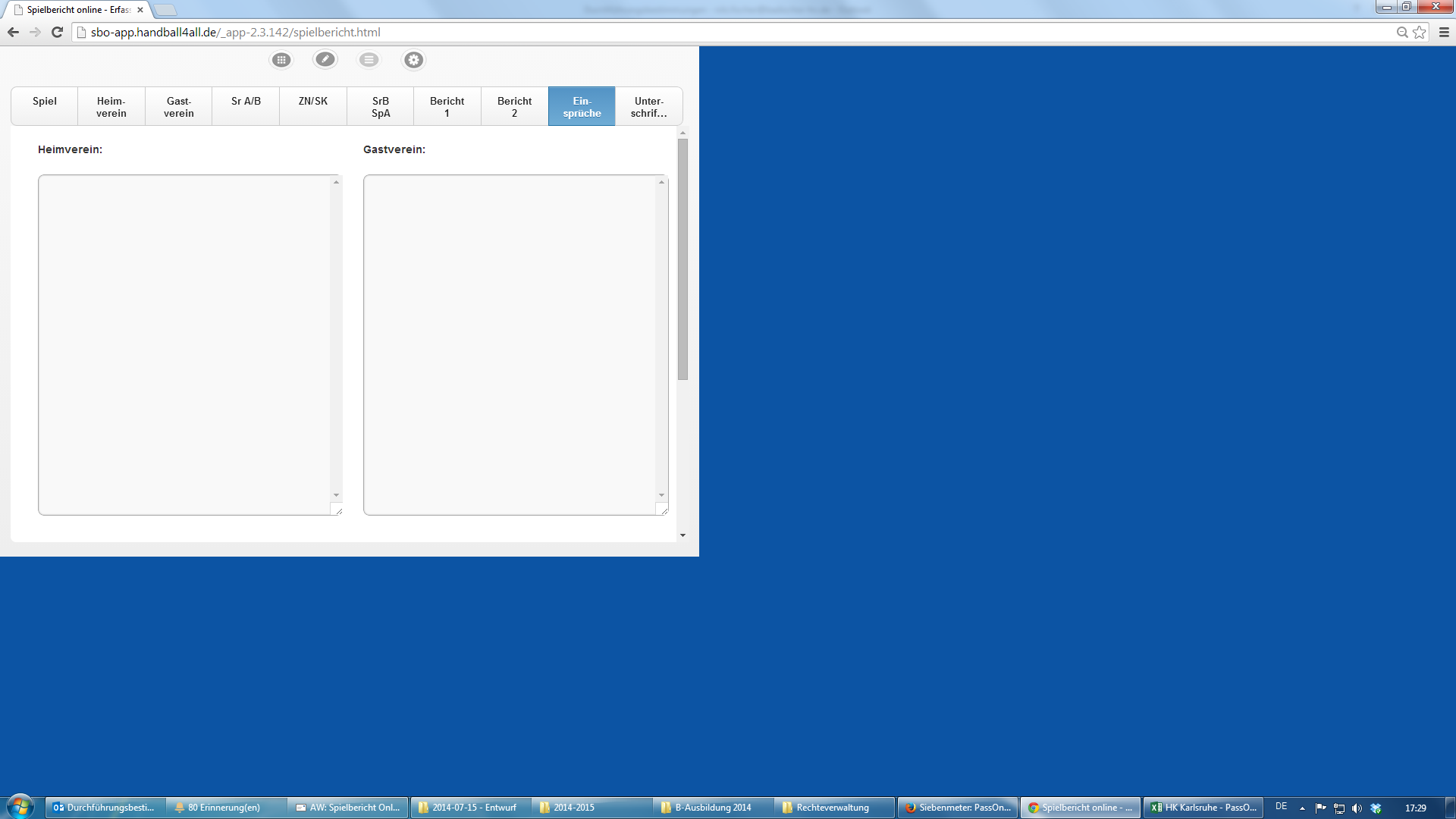 Rechtsordnung DHB
Eintrag der 
Einspruchsgründe
[nicht zwingend notwendig
bei Disqualifikation]
Eintrag der 
Einspruchsgründe
[nicht zwingend notwendig
bei Disqualifikation]
[Speaker Notes: Vorformulierung der Einspruchsgründe (kein Roman notwendig) <nicht bei Disqualifikation>
Eintrag des vorformulierten Einspruchs des Vereins ins Spielprotokoll durch den Schiedsrichter 
§ 81 Abs. 6 SpO DHB: Von Mannschaftsverantwortlichen/Vereinsvertreter*innen oder einer betroffenen Person vorgebrachte Einspruchsgründe sind auf Veranlassung der Schiedsrichter*innen im Spielbericht zu vermerken.
§ 81 Abs. 7 SpO DHB: Die Mannschaftsverantwortlichen/Vereinsvertreter*innen haben die im Spielbericht vermerkten Eintragungen in Gegenwart der Schiedsrichter*innen z u bestätigen (z.B. elektronische/ digitale/ eigenhändige Unterschrift).]
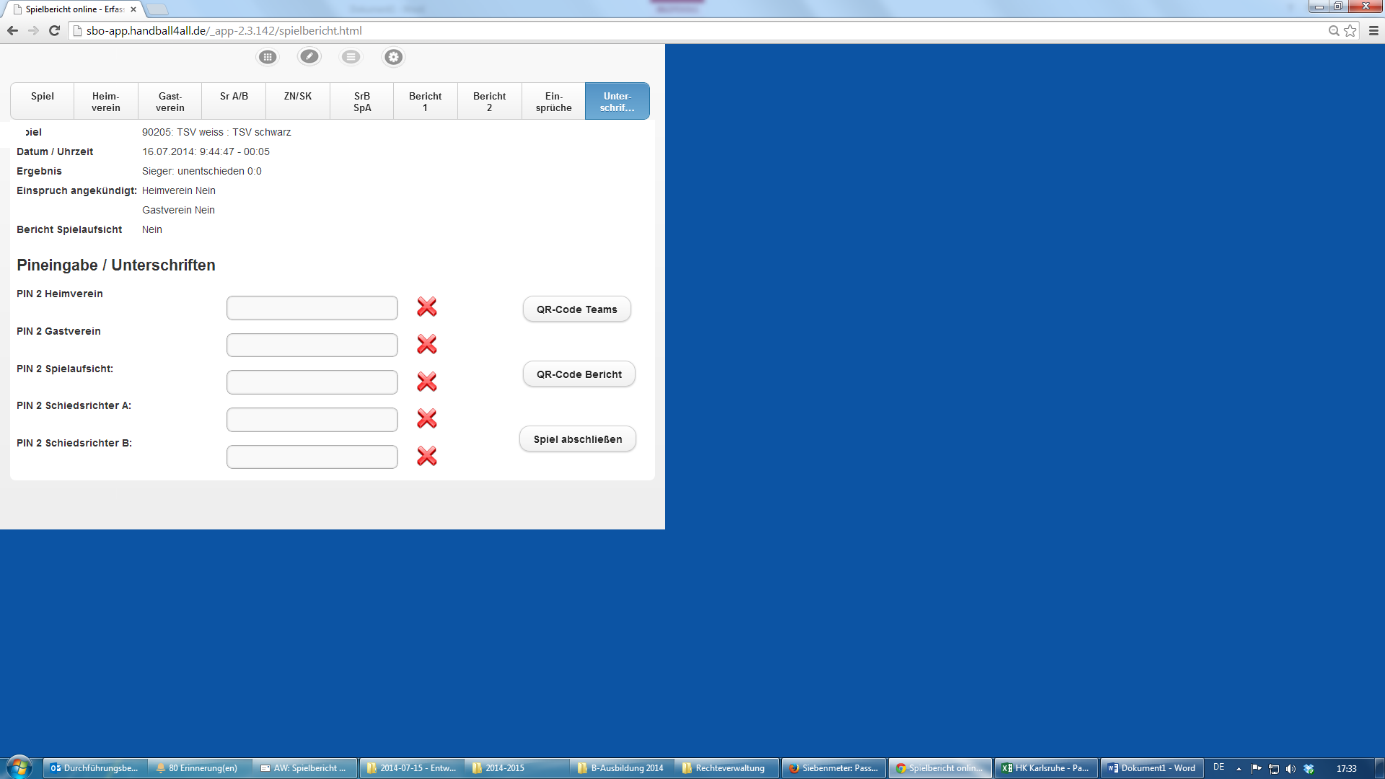 Rechtsordnung DHB
Zwingend notwendig
Rechtsordnung DHB
Inanspruchnahme einer Rechtsinstanz, aber wie?
Inanspruchnahme der zuständigen Rechtsinstanz ist möglich durch Anträge, Einsprüche, Beschwerden, Berufungen und Revisionen (§ 37 Abs. 1 RO DHB)
Formvorschriften: 
Einspruch in einfacher Ausfertigung zu senden an den Vorsitzenden der zuständigen Rechtsinstanz oder die zuständige Geschäftsstelle -> § 37 Abs. 1 RO DHB

Übermittlung als E-Mailanhang in einem unveränderbaren Format (z.B. PDF oder Tiff) ist zulässig und ausreichend -> § 37 Abs. 1, Uabs. 2 RO DHB

Gebühren und Auslagenvorschüsse müssen bei Eingang der Antrags- oder der Rechtsbehelfsschrift gezahlt sein oder gleichzeitig gezahlt werden                                     -> § 37 Abs. 2, Satz 1 RO DHB

Antrag auf durchführbare Entscheidung stellen ->§ 37 Abs. 4 RO DHB 

Zwei Unterschriften -> § 37 Abs. 5 RO DHB 

Namen und Funktionen in Druckbuchstaben wiederholen -> § 37 Abs. 5 RO DHB

Eine Vollmacht muss den Formvorschriften des § 37 Abs. 5 RO DHB entsprechen
[Speaker Notes: a)
Vereinen, durch ein Vorstandsmitglied und den/die Handballabteilungsleiter*in oder dessen Vertreter/deren Vertreterin;
b)
Vereinen, die nur den Handballsport betreiben, durch zwei Vorstandsmitglieder;
c)
Spielgemeinschaften, durch ein Vorstandsmitglied im Sinne des Buchst. a) eines der Stammvereine und den/die Spielgemeinschaftsleiter*in oder dessen Vertreter/deren Vertreterin;]
Rechtsordnung DHB
Rechtsbehelfsfristen:
Innerhalb von 

3 Tagen bei Einsprüchen gegen die Wertung eines Spiels oder einer Disqualifikation (§ 39 Abs. 1 RO DHB) oder 2 Wochen wegen der Mitwirkung eines/r nicht spielberechtigten/nicht teilnahmeberechtigten Spielers/Spielerin

2 Wochen gegen Entscheidungen der Spielleitenden Stellen, der Verwaltungsinstanzen (Organe, Ausschüsse, Kommissionen) 
(§ 39 Abs. 2 RO DHB)

2 Wochen bei Beschwerden, Berufungen und Revisionen nach Zugang der Ausfertigung der angefochtenen Entscheidung

Bei sämtlichen Fristen wird der Tag des Ereignisses, der Bekanntgabe oder der Zugang einer Entscheidung nicht mitgerechnet, sofern es nicht anders geregelt ist (§ 41 Abs. 2 RO DHB)
[Speaker Notes: Eine andere Regelung besteht z.B. bei § 55 Festspielen. Da wird der Tag des Spiels bei der Berechnung der 6 Wochenfrist miteingerechnet.]
Rechtsordnung DHB
Gebühren und Auslagenvorschüsse bei Inanspruchnahme der Rechtsinstanzen des BHV 
(§ 5 RO BHV i.V.m. Ziffer 6.1/6.2 Gebührenordnung BHV):
Gebühren:
25 € bei Einsprüchen gegen Bescheide der spielleitenden Stellen und Verwaltungsinstanzen 
(Ziffer 6.1 GebO BHV)

75 € Verbandssportgericht 
(Ziffer 6.2.1 der GebO BHV)

100 € Verbandsgericht
(Ziffer 6.2.2 der GebO BHV)
Auslagenvorschuss:
300 € nur dann, wenn ein 
Betroffener das Sportgericht 
anruft <§ 5 RO BHV i.V.m. Ziffer 6.3 der GebO BHV>
Kostenübernahmeerklärung des Vereins, bei dem der Betroffene zum Zeitpunkt des Einlegens eines Rechtsbehelfs Mitglied ist
[Speaker Notes: Der Auslagenvorschuss ist dann nicht notwendig, wenn der Verein des Betroffenen eine Kostenübernahmeerklärung abgibt. Diese ist dann mit der Einspruchsschrift zu übersenden.]
Rechtsordnung DHB
Gibt es noch Fragen?
Vielen Dank für eure Aufmerksamkeit